Spain
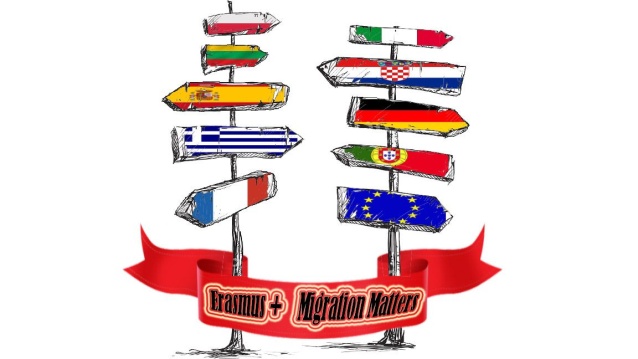 Spain
One of the most beutiful beaches – Playa de Santa Maria, where we spent a wonderful time swimming, sunbathing and chilling.
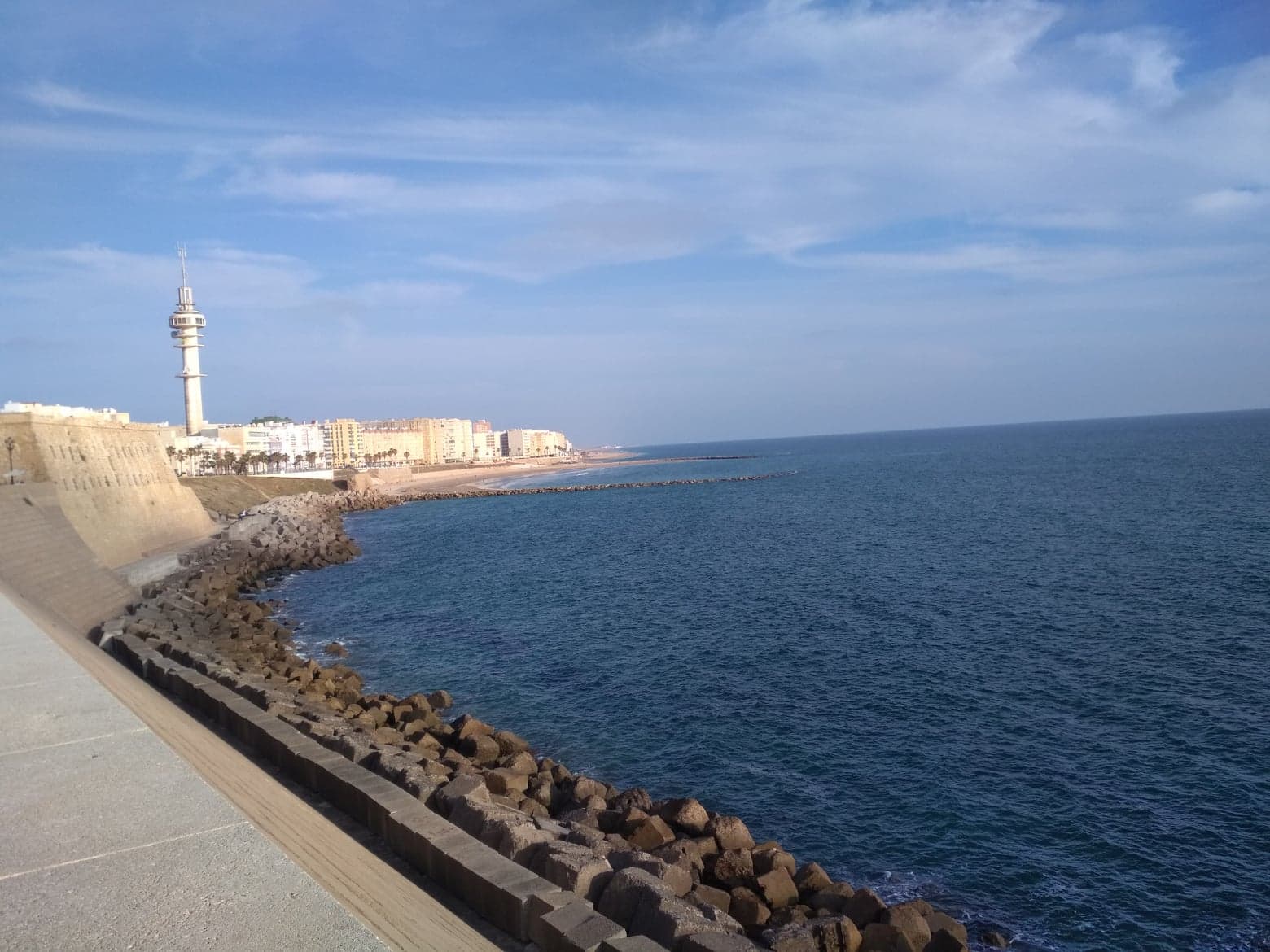 Spain
Spain Feria in Seville – spanish festival, going there was an amazing experience.
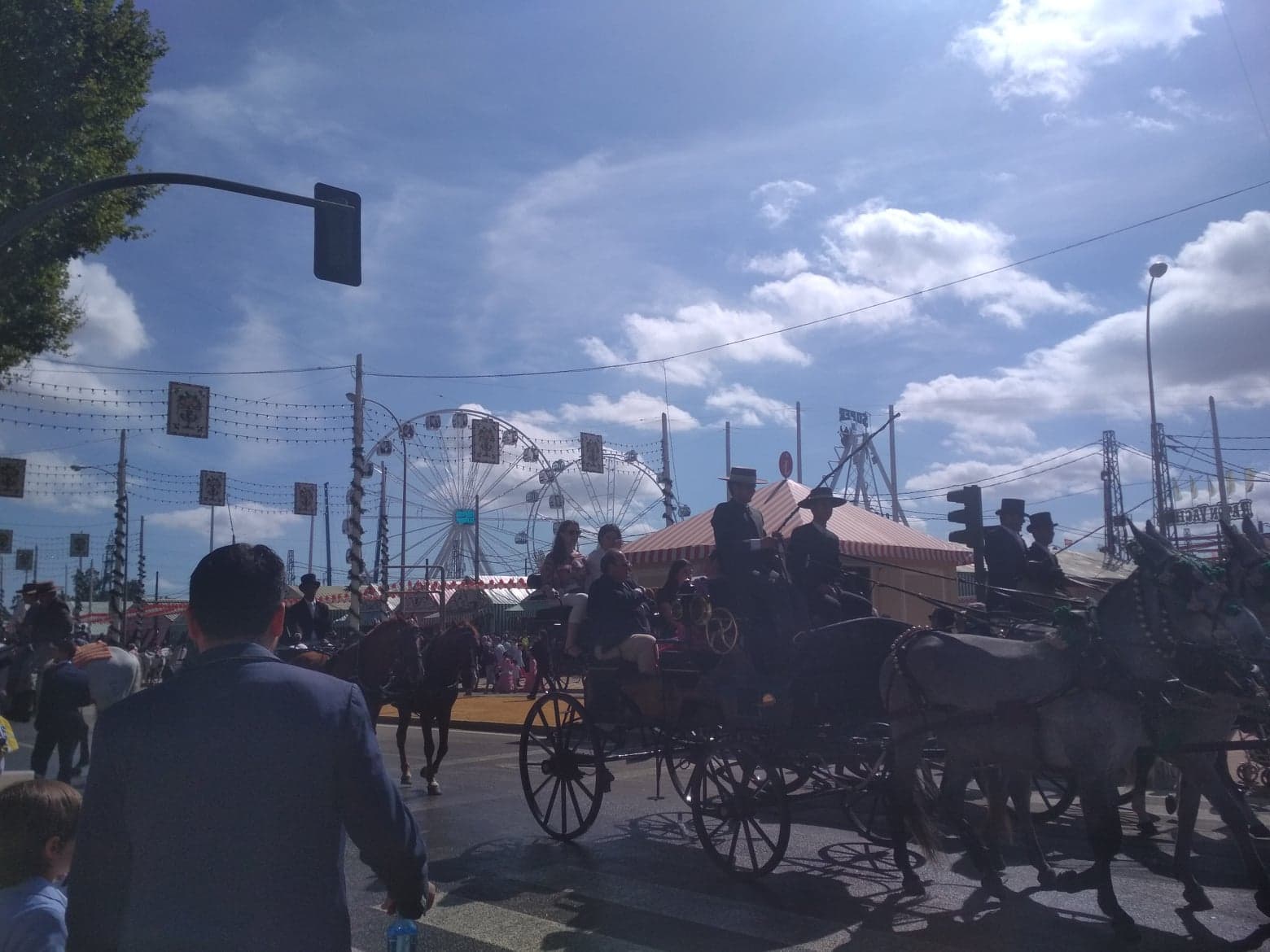 Spain Cathedral in Seville – impressive building in gothic style, amazing outside and inside.
Spain
Spain Breathtaking garden in Seville – Real Alcazar de Sevilla, spend there few hours enjoying the oriental view.
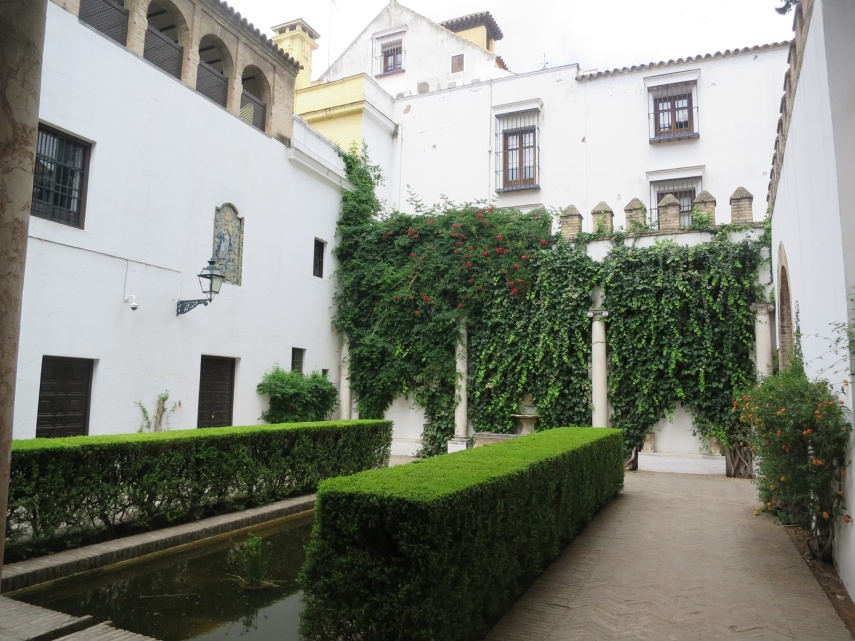 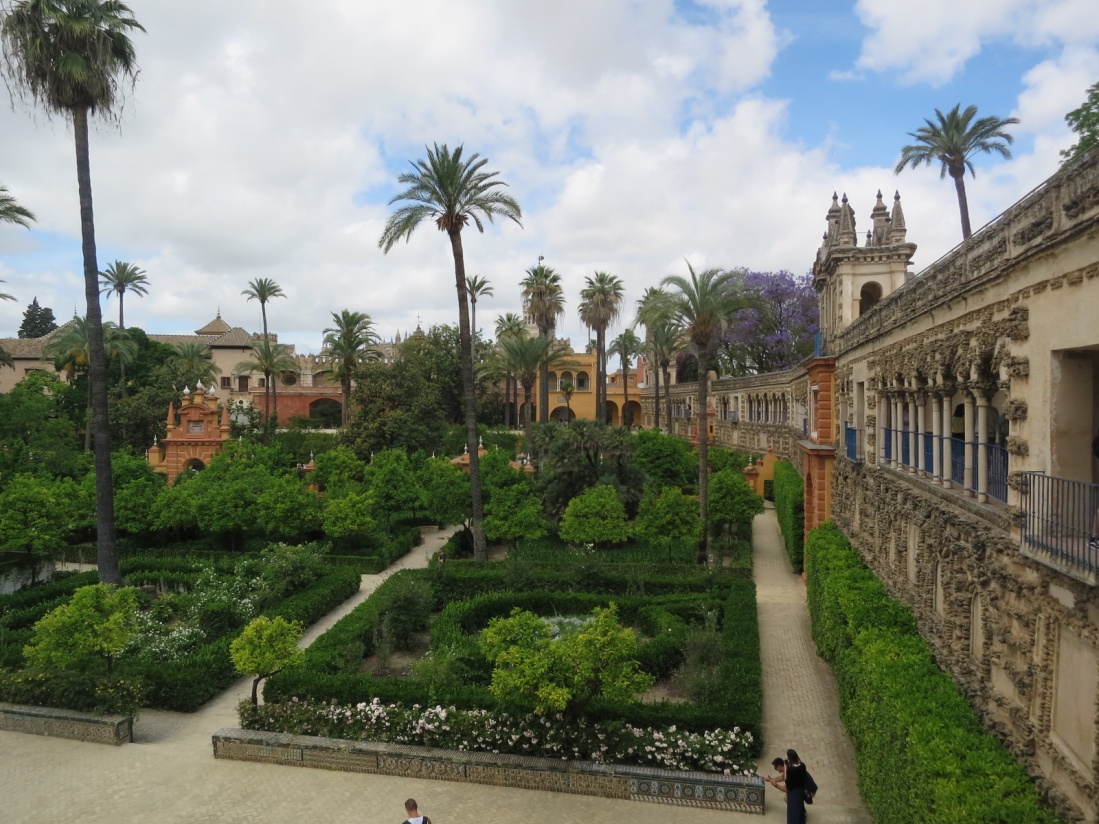 SpainAnother beutiful view of Spain
Spain Playa de Bolonia in Tariff – known as a most beutiful beach in Spain, unfortunetly that day was very cloudy, but we all had fun anyway.
SpainBolonia
Spain But what’s the most important – we’ve met a lot of wonderful people which we’ll never forget.
Thank you for the attention